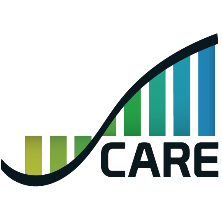 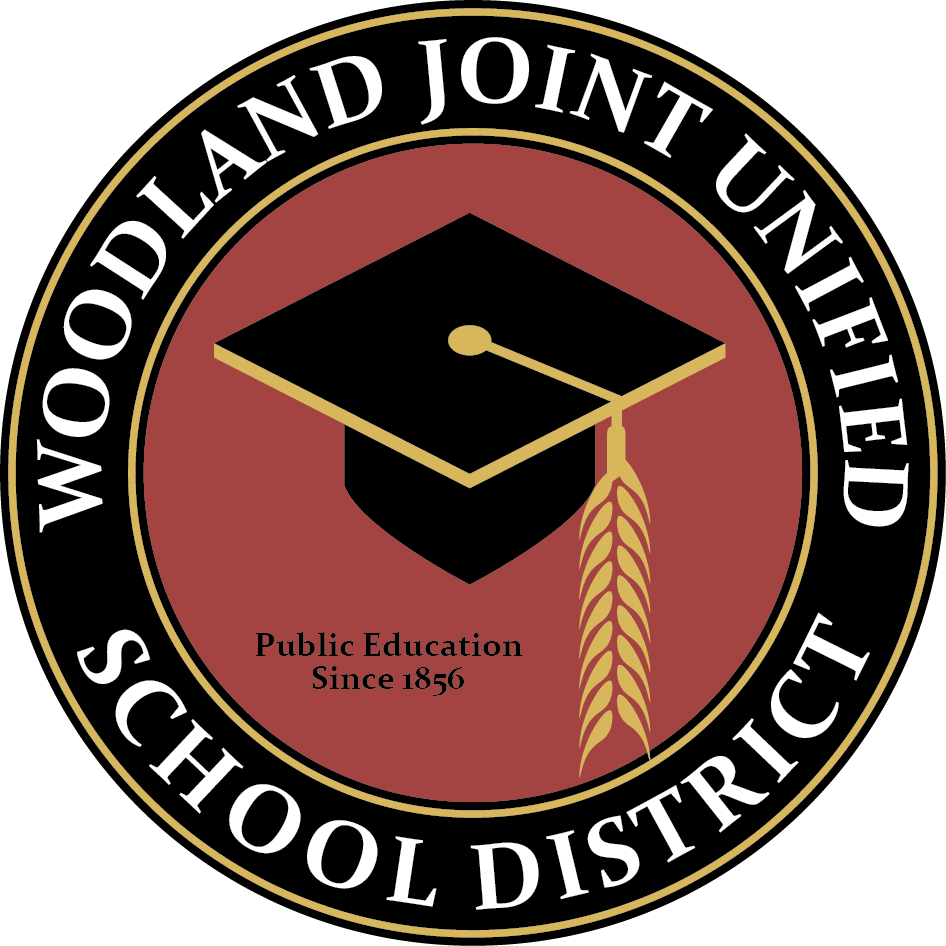 Local Control Accountability Plan Committee Meeting

April 23, 2018
LCAP March 2018
1
[Speaker Notes: Good evening!]
Agenda
Welcome and Introductions
District budget adjustments and their impact
Annual LCAP monitoring and reporting cycle – How does the District monitor spending and ensure transparency?
Review of Annual Update
LCAP March 2018
2
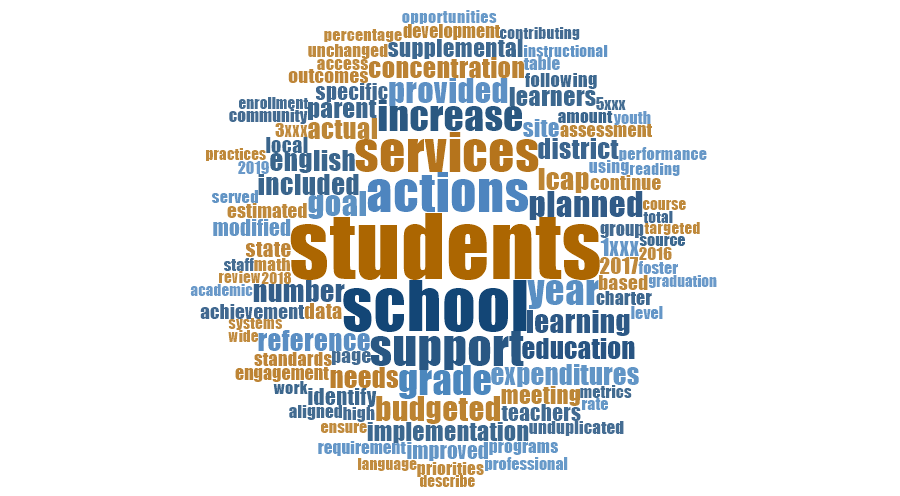 LCAP March 2018
3
District budget adjustments and their impact
Our 2016-17 ended with a $1.9 million dollar deficit and we are projecting further deficit spending in 2017-18.

Funding from the State is slowing down and we have increased costs from STRS and PERS contributions over the next several years
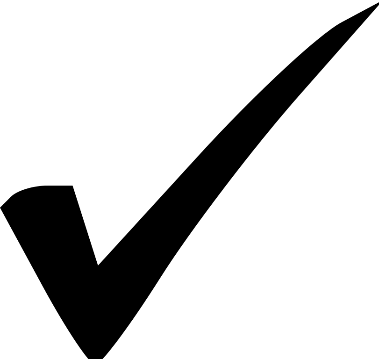 LCAP March 2018
4
[Speaker Notes: Structural deficit of 1.9 million dollars from fiscal year 2016-17]
District budget adjustments and their impact
Our goal is to reduce spending by $5 million over the next three years


How will we accomplish this?
LCAP March 2018
5
[Speaker Notes: Structural deficit of 1.9 million dollars from fiscal year 2016-17]
District budget adjustments and their impact
Reduce non-essential expenditures from centralized services
Re-organize central office personnel in a manner to provide similar services
Restructure services so they are provided at the sites
Preserve services and supports for teaching and learning (focus on quality first instruction)
Shift from using external vendors to developing internal capacity
Use a lens of equity when providing site resources vs. a lens of equality
LCAP March 2018
6
LCAP March 2018
7
Board Meeting Review – Budget Adjustments
Travel/ Conference
Food at events
8
Board Meeting Review – Budget Adjustments
This item includes:  After school workshops/ summer trainings/ extra duty hours
9
Board Meeting Review – Budget Adjustments
10
Annual LCAP monitoring and reporting cycle
How does the District monitor spending and ensure transparency?
LCAP March 2018
11
[Speaker Notes: Data descriptions pop in with a click]
Annual LCAP monitoring and reporting cycle
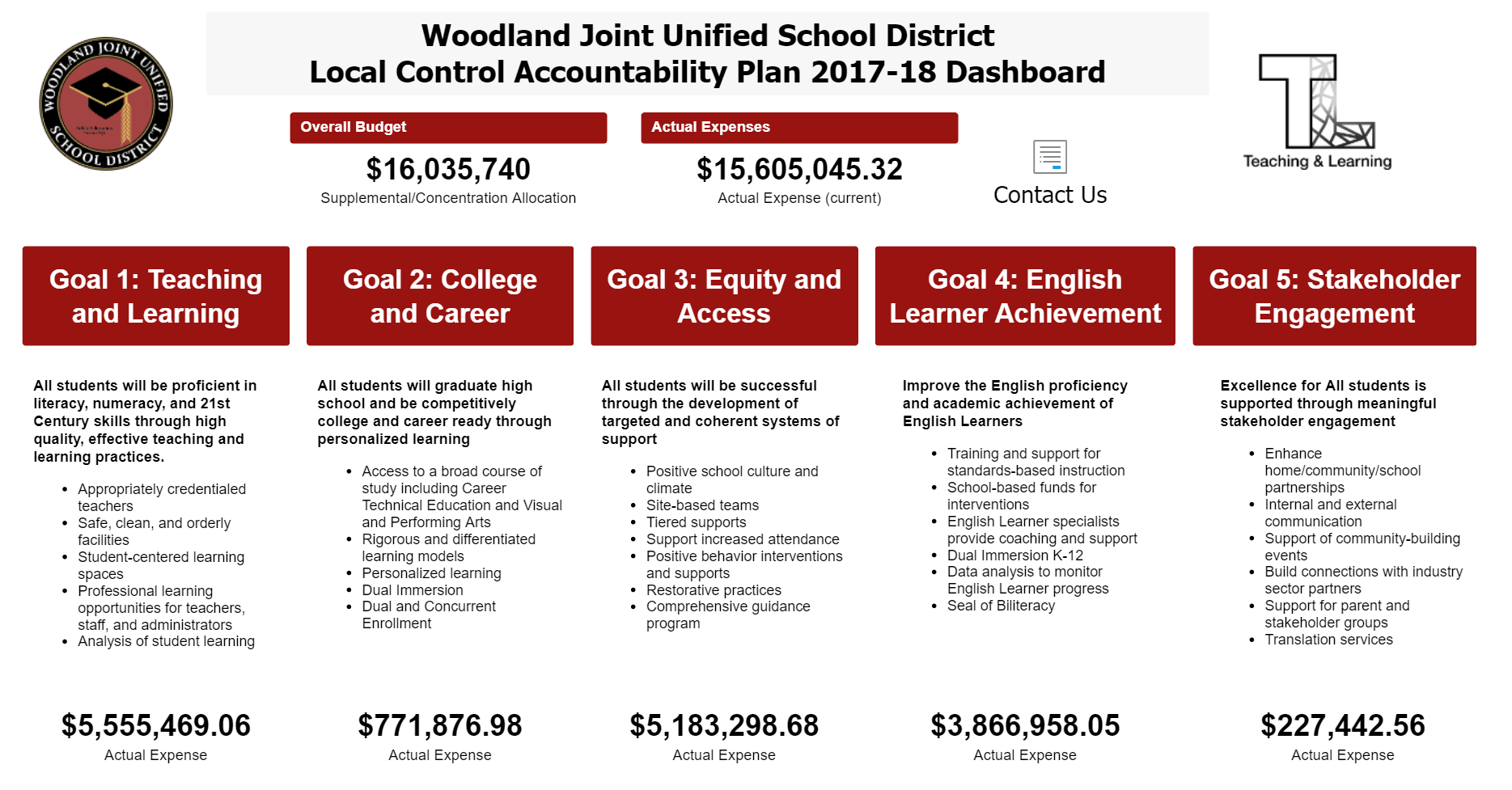 LCAP March 2018
12
[Speaker Notes: Data descriptions pop in with a click]
Review of Draft Annual Update
LCAP March 2018
13
[Speaker Notes: Data descriptions pop in with a click]
Highlights of Annual Update
Sections to review:
Summary sections:  Greatest Progress (page 2), Greatest Needs (page 3), and Performance Gaps (page 4)
Updates by Goal
Goal 1 – page 6
Goal 2 – page 16
Goal 3 – page 25
Goal 4 – page 36
Goal 5 – page 43
LCAP March 2018
14
Annual Update:  Discussion
LCAP March 2018
15
Questions and Comments
LCAP March 2018
16